Краснодарский край
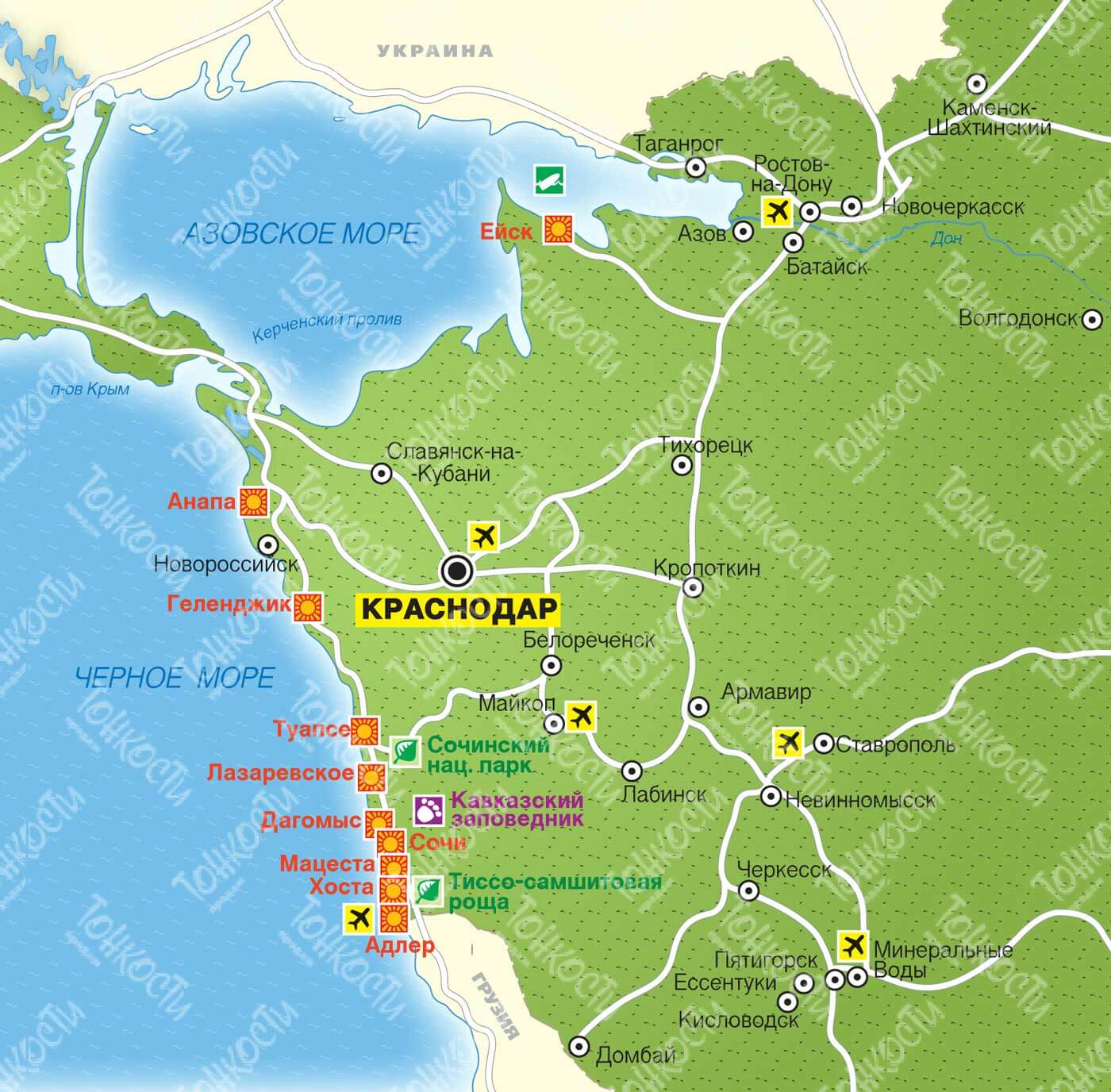 Субъект Российской Федерации, расположенный на юго-западе страны

Административный центр:   город Краснодар

	  Подготовил: Чуб Николай
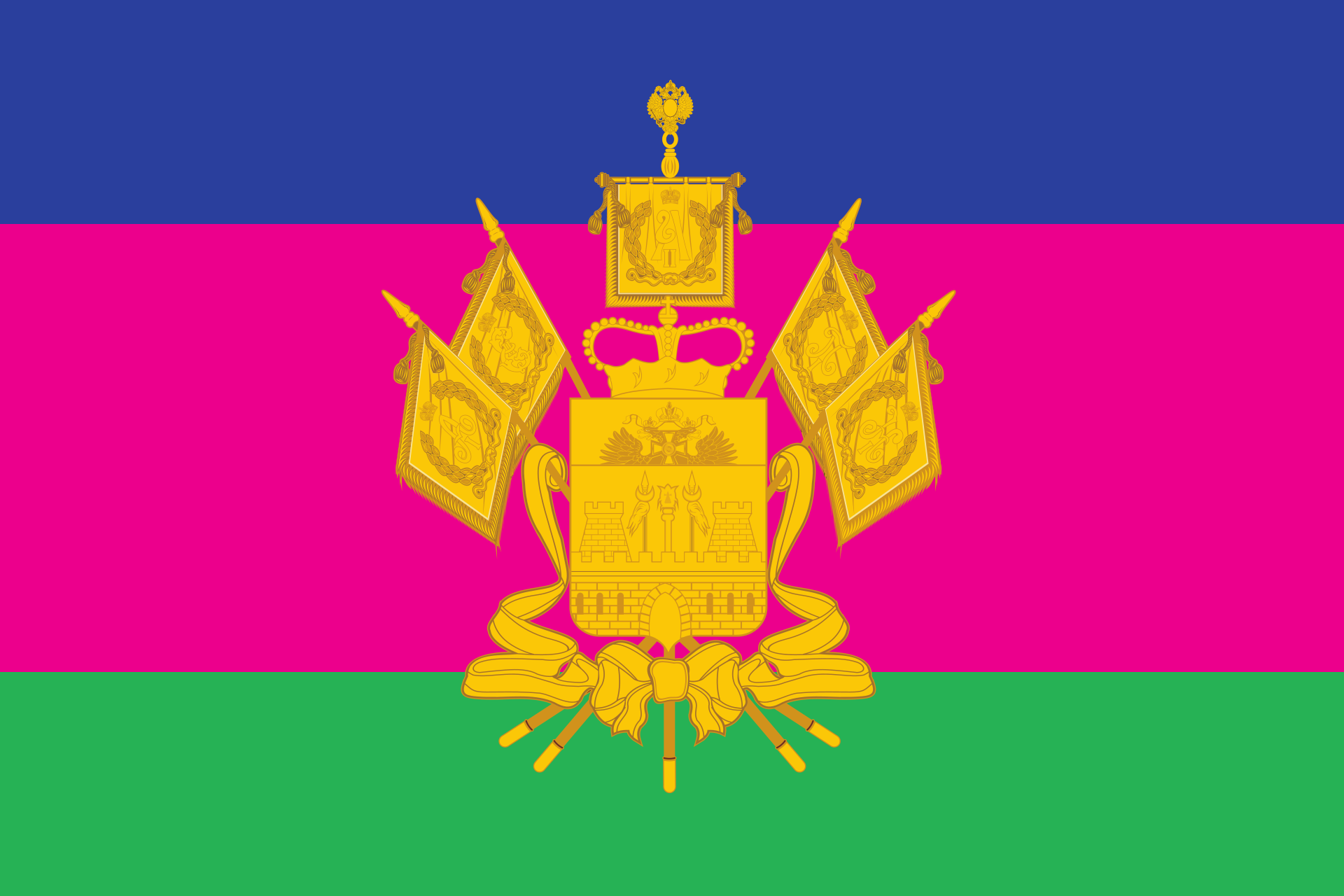 Флаг Краснодарского края
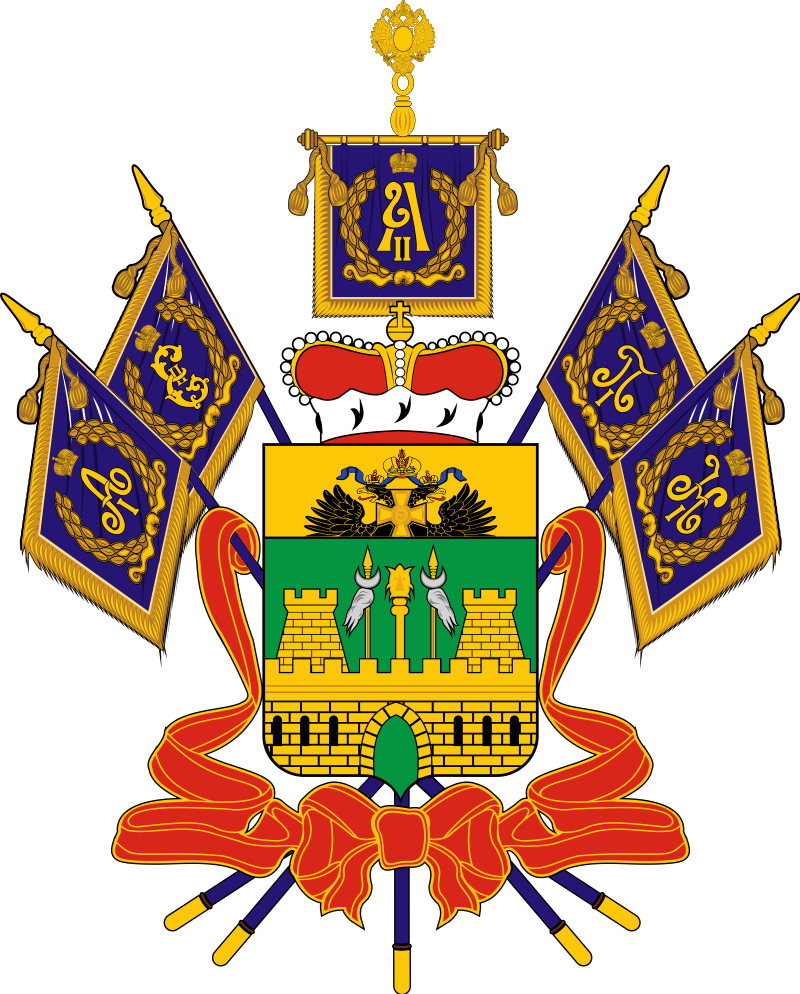 Герб Краснодарского края
Климат Краснодарского края
К
П
Ж
Н
Э
Известные памятники
П
«Императрице Екатерине II»
Памятник Екатерине II — монумент в честь императрицы Екатерины II в Краснодаре. Был открыт в 1907, разрушен большевиками в 1920, восстановлен в 2006 году.

«Шурику и Лидочке»

Памятник персонажам советского фильма
К
Ж
Н
Э
Известные памятники
П
«Запорожцы пишут письмо турецкому султану»
Памятник, созданный по картине Ильи Репина «Запорожцы»



«Девушка на дельфине»
С набережной Новороссийска навстречу морским просторам устремляется грациозная бронзовая девушка верхом на дельфине.
К
Ж
Н
Э
Животный мир
Ж
Красная книга Краснодарского края

Хорь-перевязка
Кавказская выдра
Беркут
Змееяд
Каравайка
Дрофа
Колпица
Могильник
Степной орел

     	 и другие…
К
П
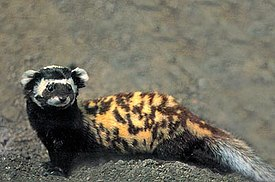 Н
Э
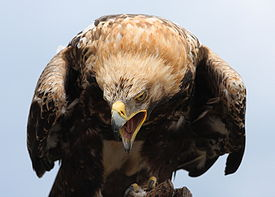 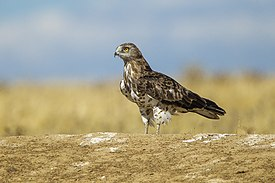 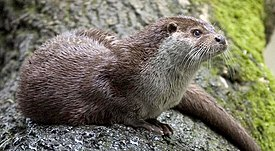 Население
Н
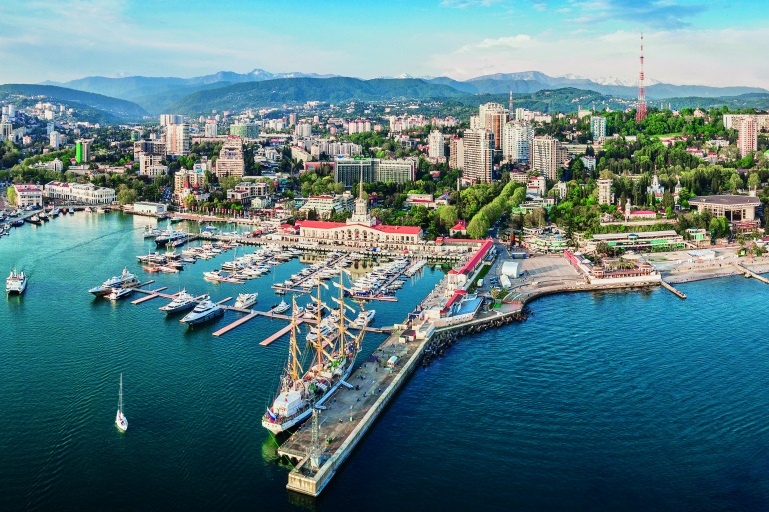 Численность населения по данным Росстата: 5 838 273 чел. (2021 год)

Край занимает 3-е место среди субъектов России по числу жителей – после Москвы и Московской области.
К
П
Ж
Э
Численность иностранного населения края (тыс. ч)
Примечание: Русское население – 4522,9 тыс. ч.
Экономика
Э
Развивающиеся отрасли Краснодарского края:
Сельское хозяйство (1 место в России)
Туризм (1 место в нац. тур. рейтинге)
Транспорт (35% внешнеторговых грузов)
Животноводство (8 место по количеству коров)
Строительство (3 место в 2012 г)
К
П
Ж
Н
Промышленность Краснодарского края:
Край – крупнейший производитель зерна и сахарной свёклы
измерения в тыс. тонн
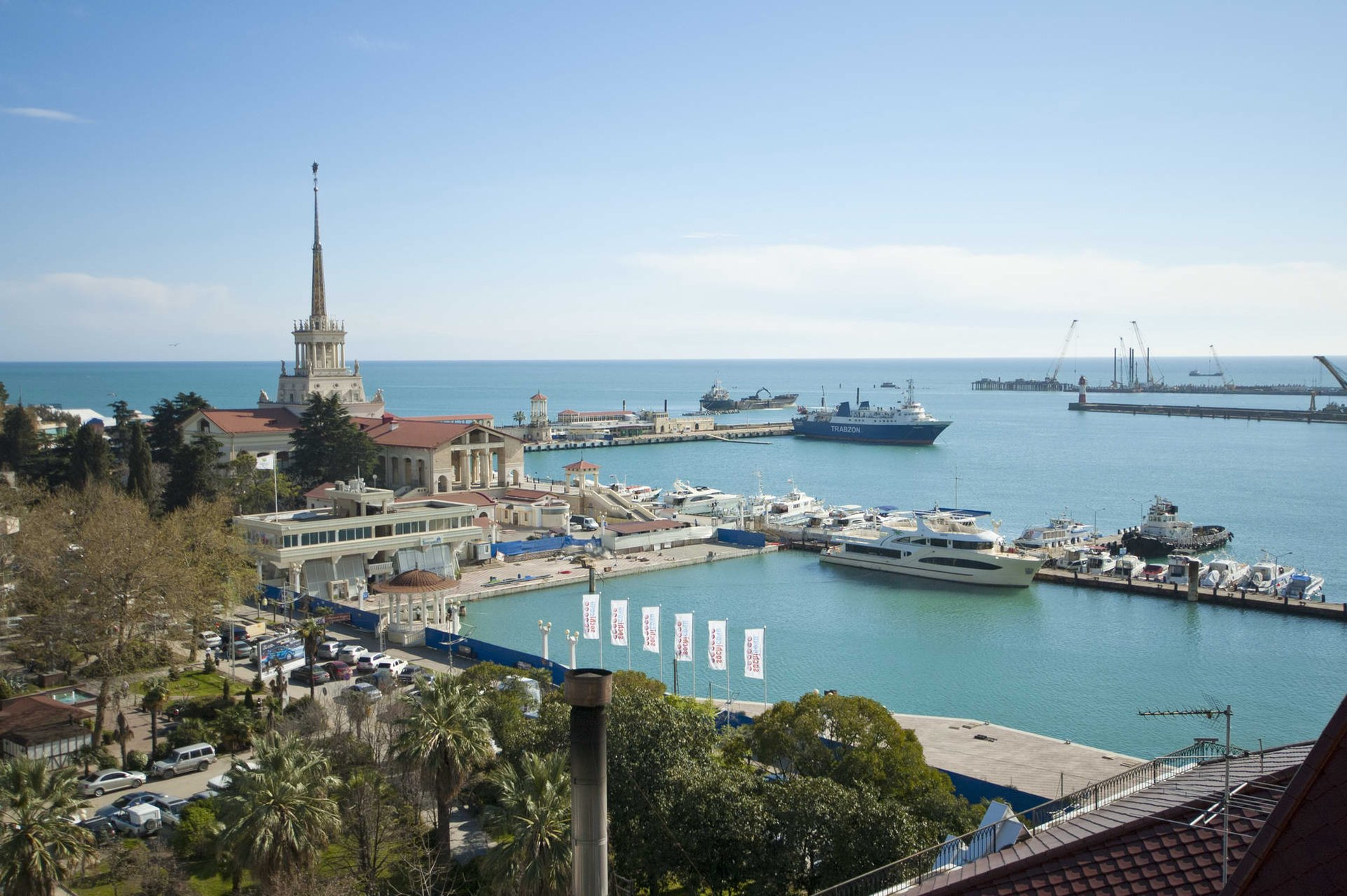 доля в процентах
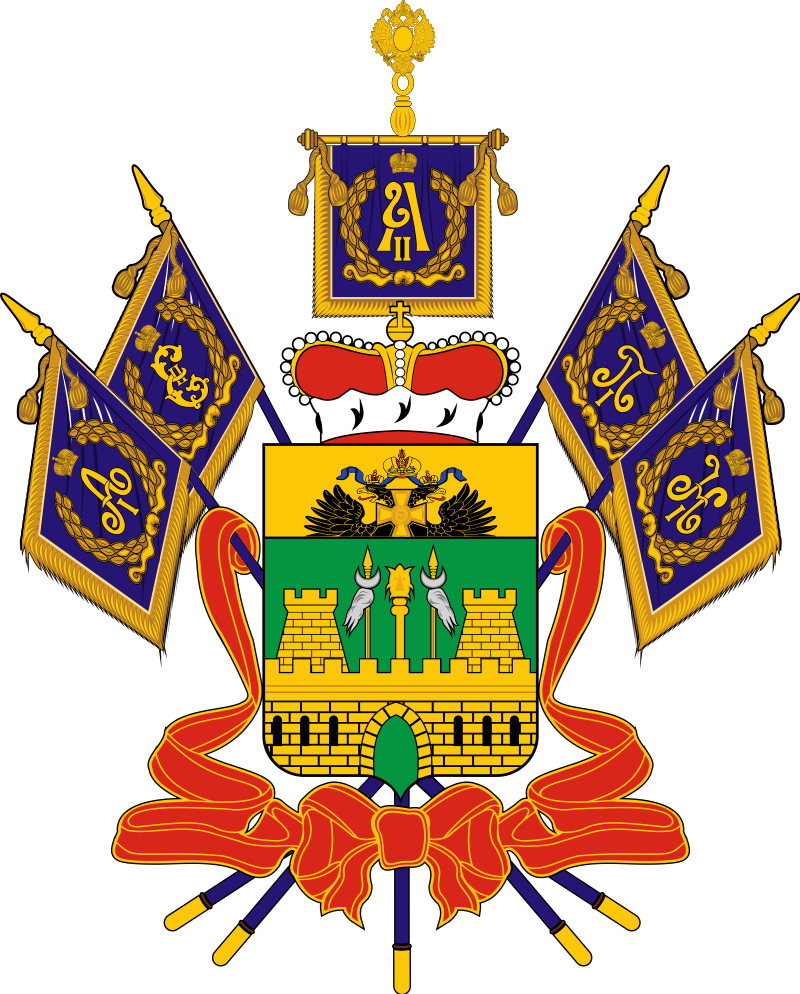 Спасибо за внимание!